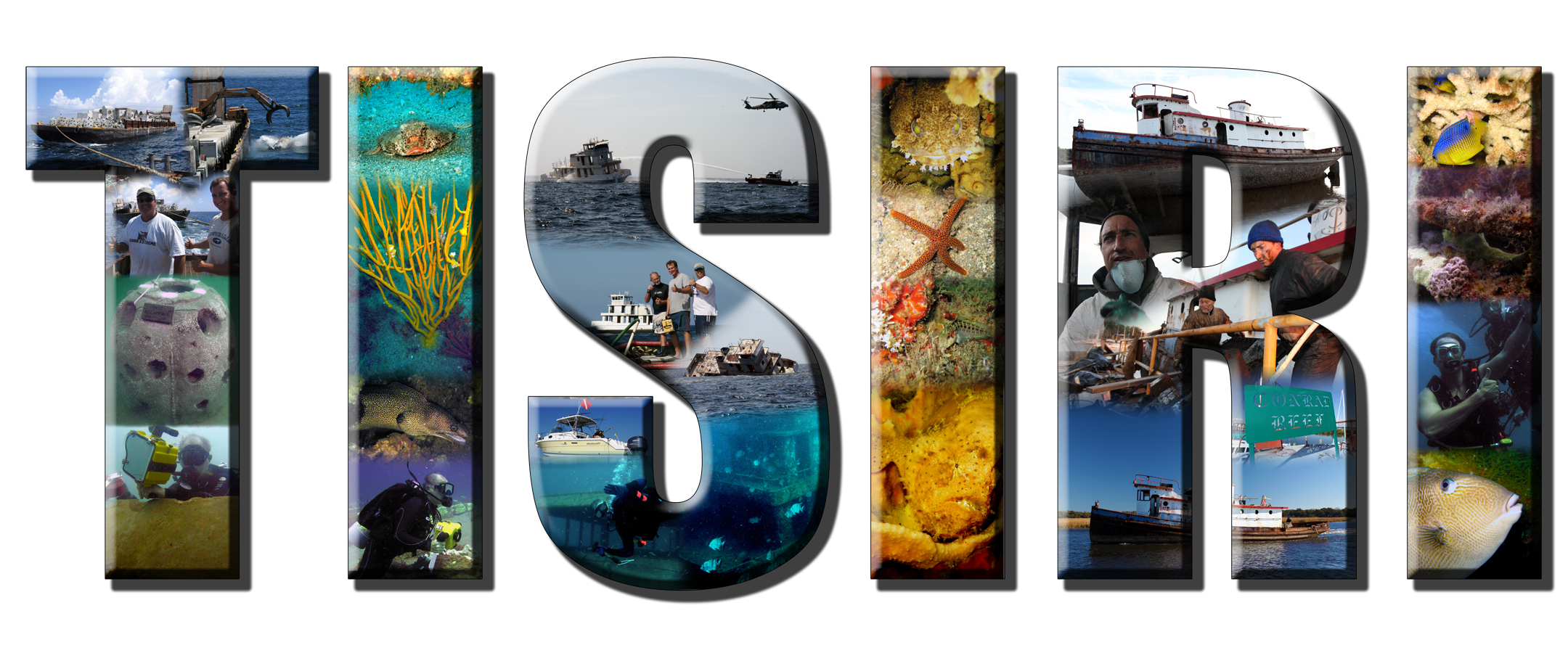 The Spike
Concrete Deployment 09
Concrete Deployment 2011
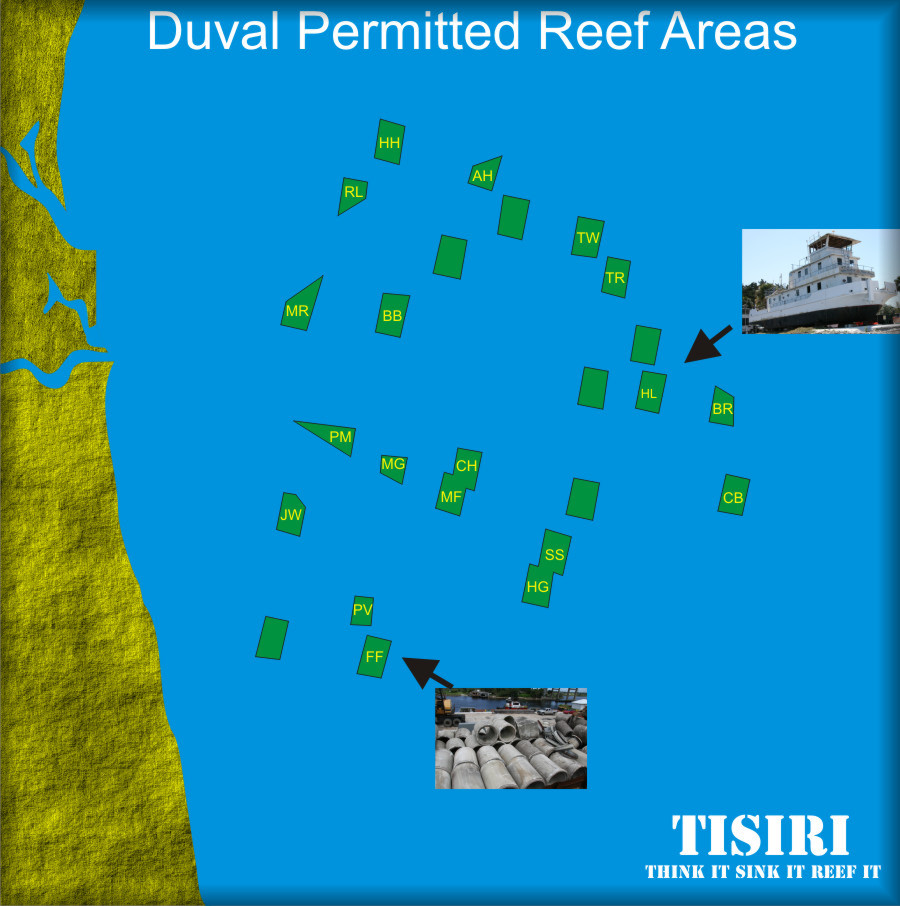 TISIRI.ORG
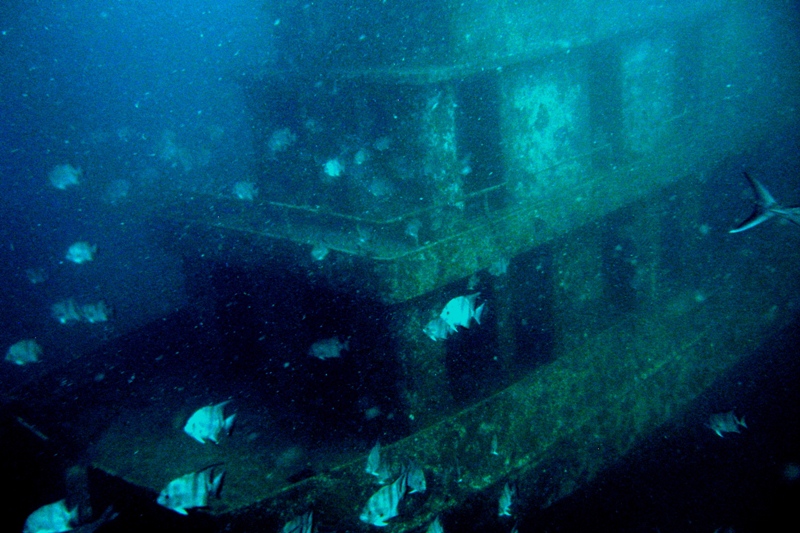 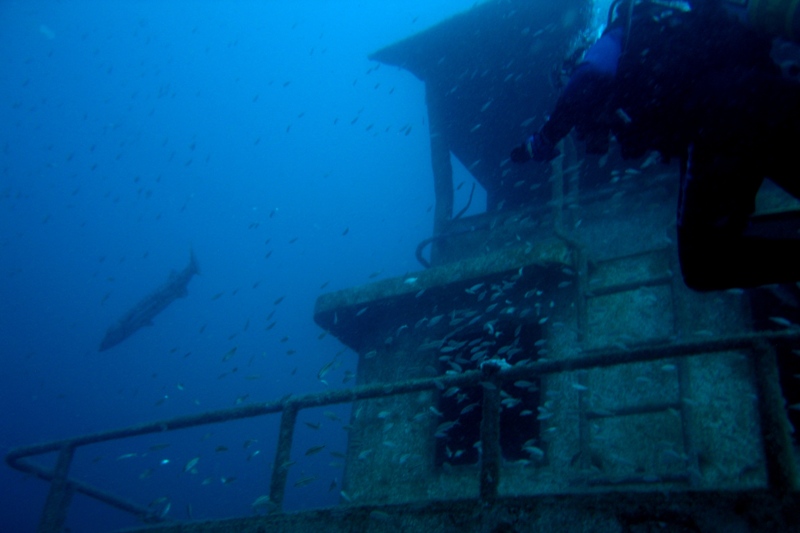 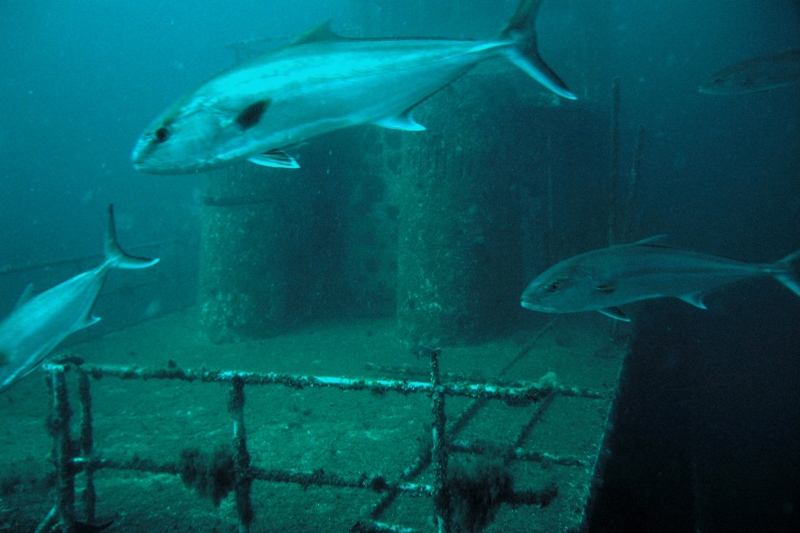 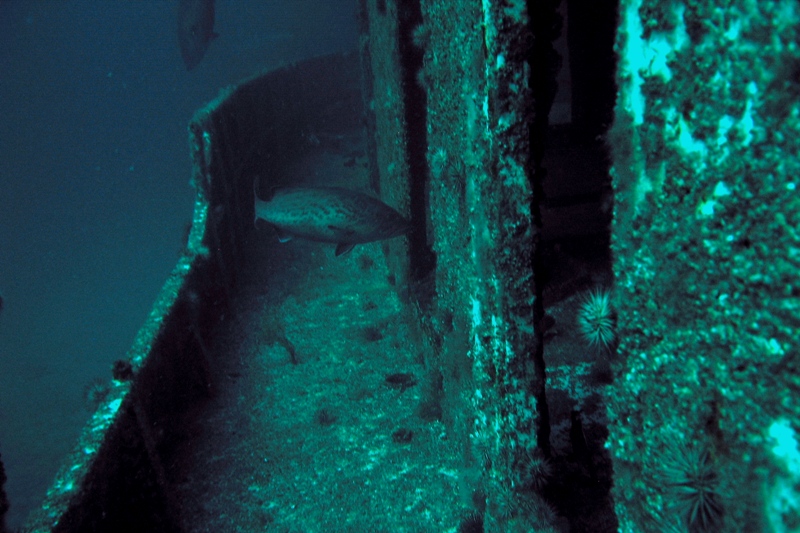 TISIRI.ORG
TISIRI.ORG
[Speaker Notes: Same reef a several months later
	algal and invertebrate growth, small fish, top predator fish 

What might a reef look like much later?]
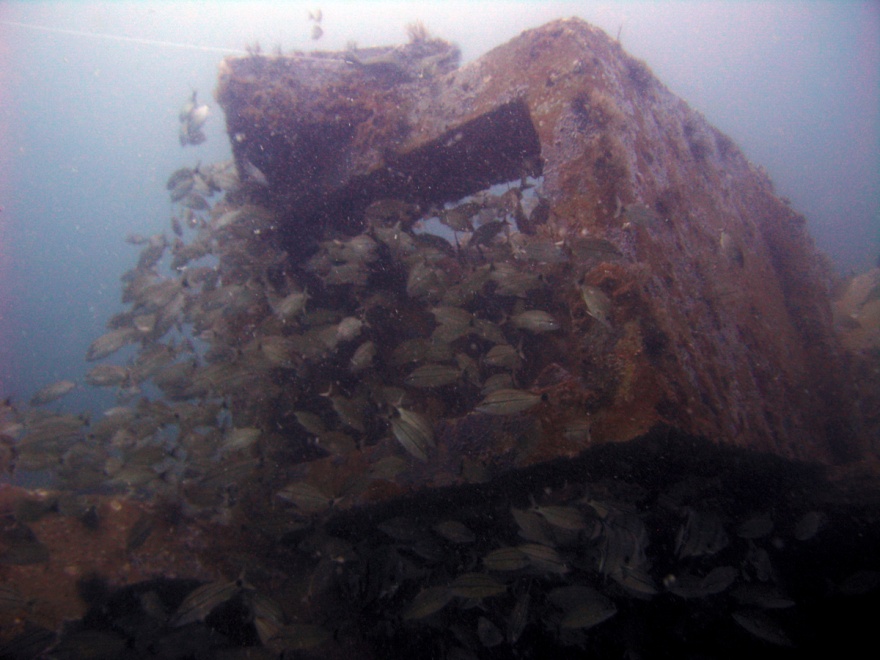 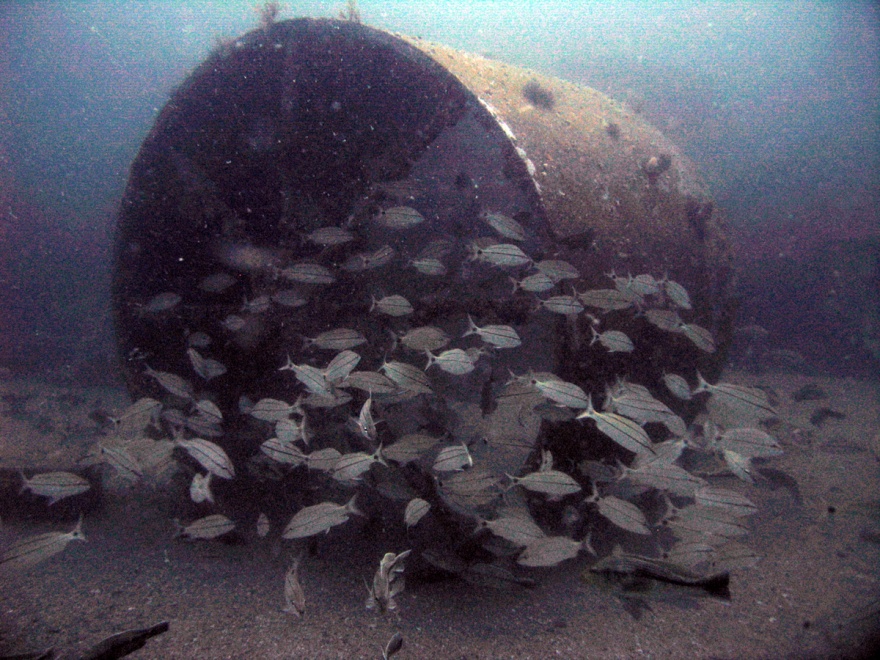 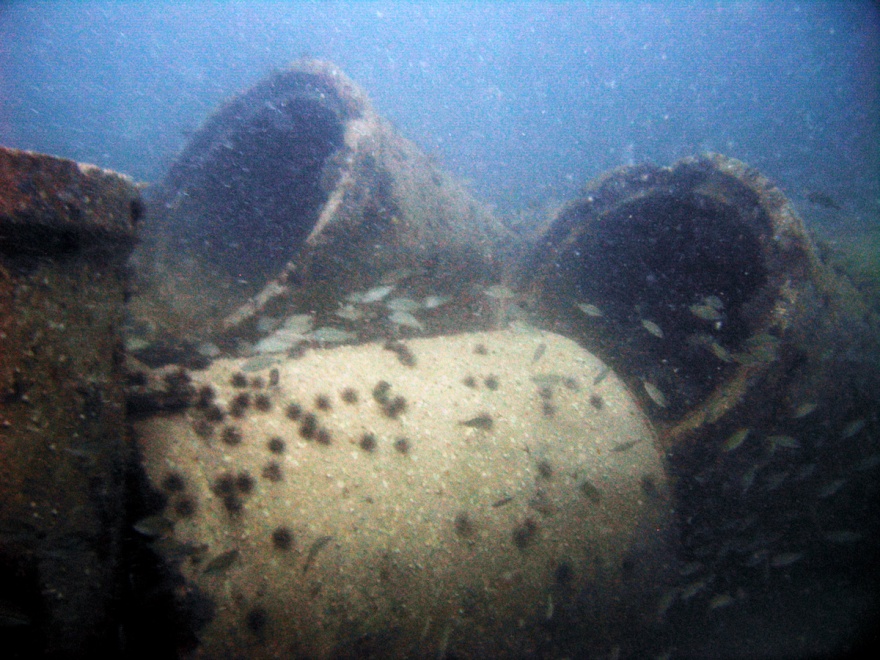 Reef Creation Process
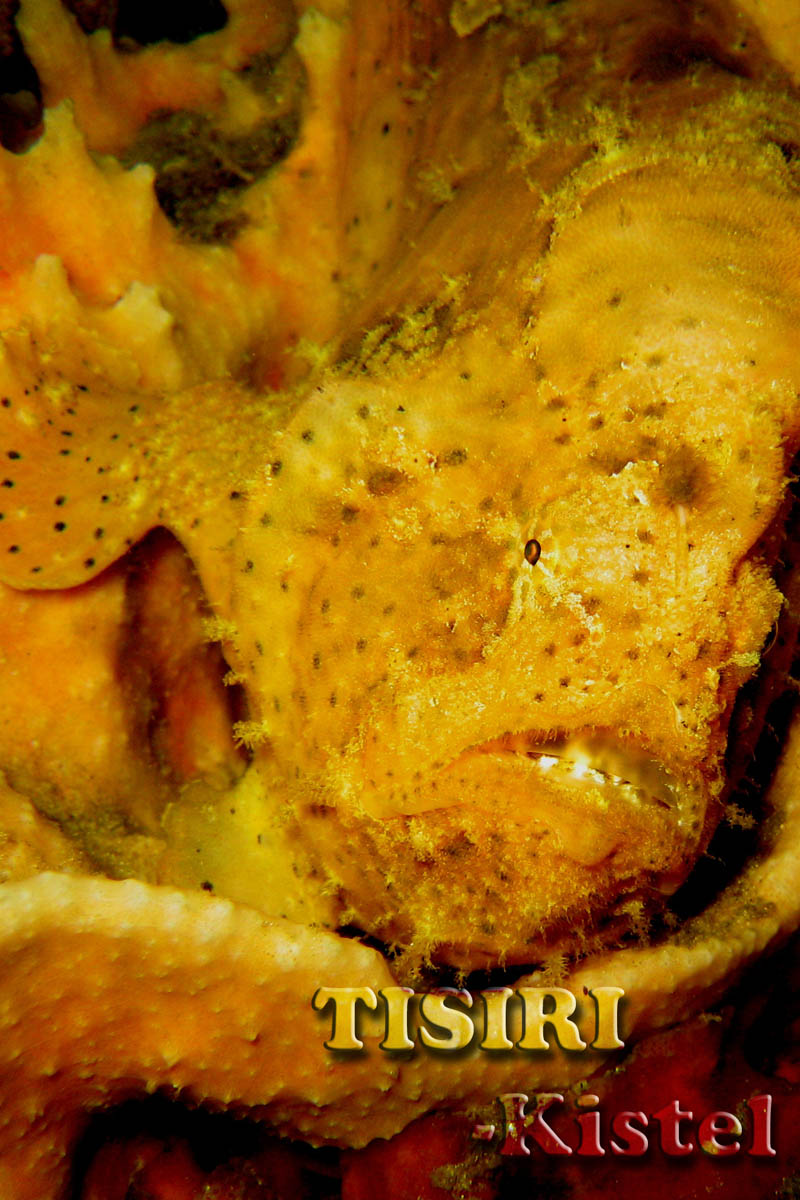 Site selection
Permitting
Sea floor survey
Material selection
Material preparation
Regulatory approvals
Deployment
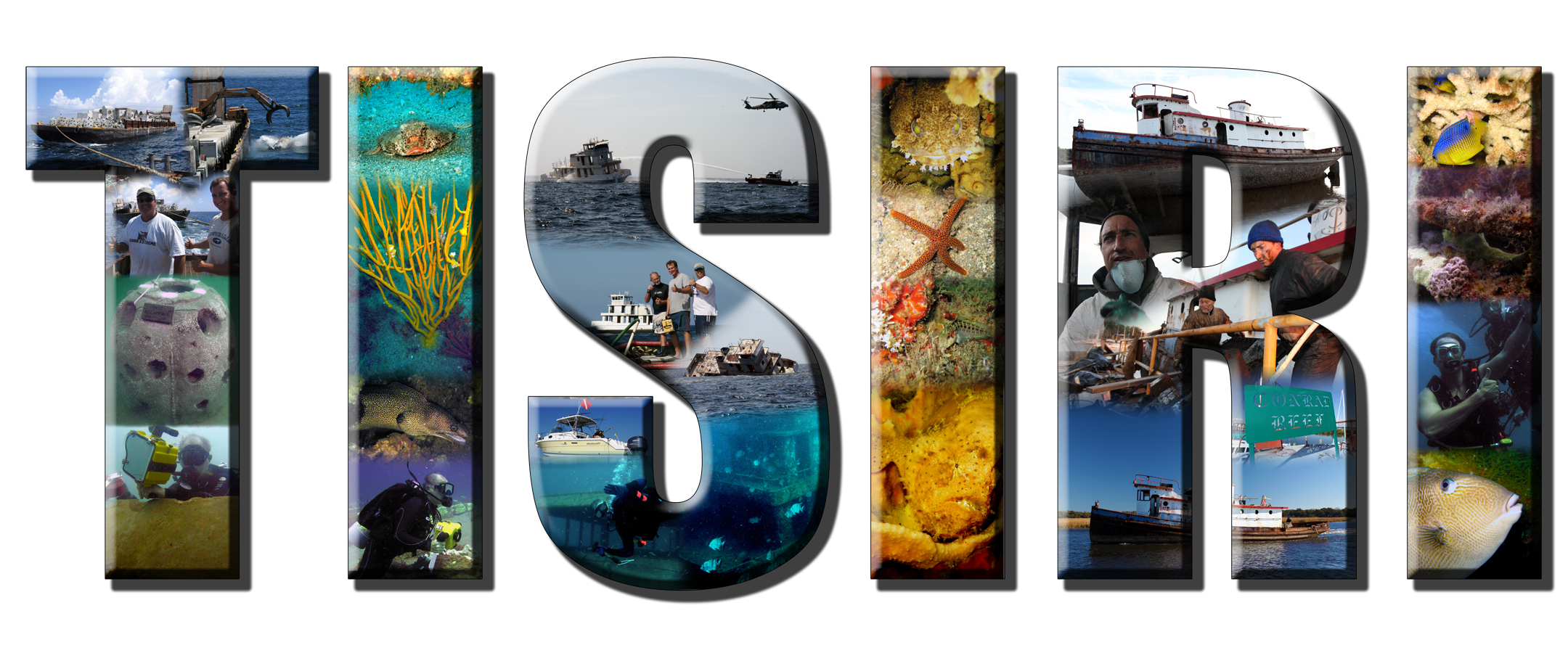 www.TISIRI.ORG